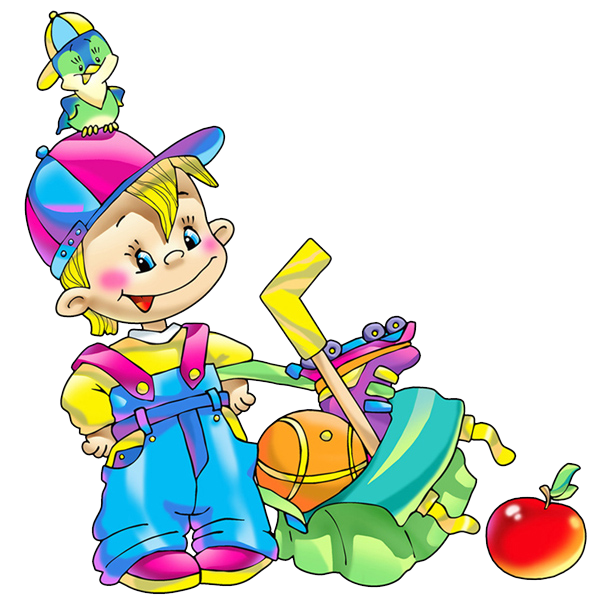 Права маленького Человека
Каждый  ребёнок  имеет  право  на  имя
Каждый  ребёнок  имеет  право на  жильё
Каждый  ребёнок  имеет  право на  образование
Каждый  ребёнок  имеет  право на  медицинскую  помощь
Каждый ребёнок имеет право на отдых
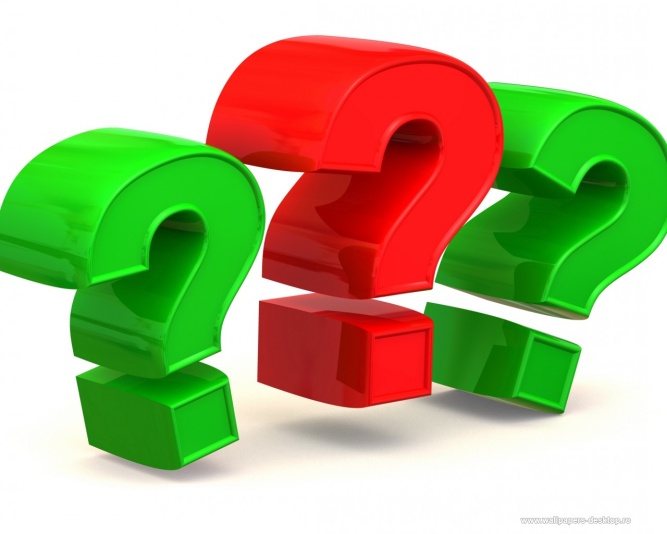 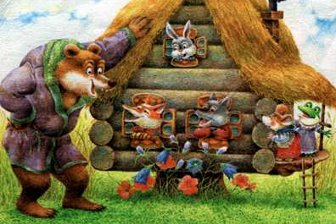 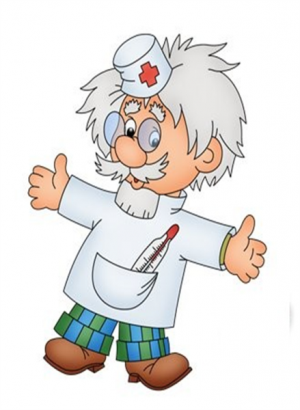 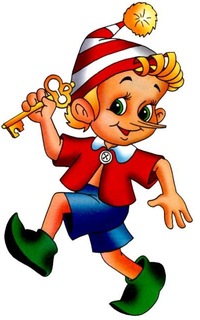 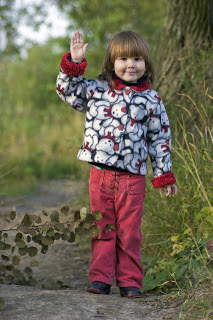 До  новых встреч!